企業簡介

市場分析

CONTENT
營運計畫

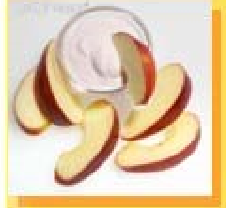 
財務規劃
計畫總結

2
Section1
企業簡介





3
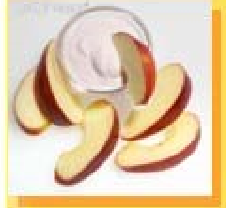 企業簡介|市場分析|營運計畫|財務規劃|計畫總結
企業簡介/組織結構/經營理念
產品
預期目標
員工人數
公司名稱
提升產品的知名度
Puffing 
蘋果脆片
零食
15人
4
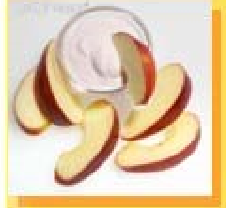 企業簡介|市場分析|營運計畫|財務規劃|計畫總結
企業簡介/組織結構/經營理念
5
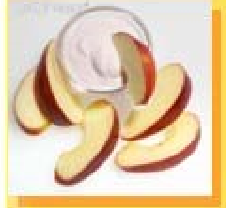 企業簡介|市場分析|營運計畫|財務規劃|計畫總結
企業簡介/組織結構/經營理念
6
Section2
市場分析





7
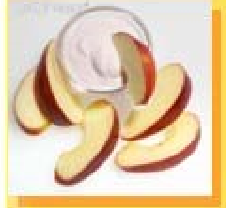 企業簡介|市場分析|營運計畫|財務規劃|計畫總結
競爭者分析/比較品牌/swot
Health Good
宏宇農業生技企業有限公司
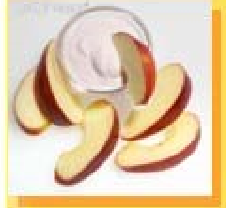 中國實味企業股份有限公司
福興農場
怡晉國際股份有限公司
健康堅果零嘴坊
8
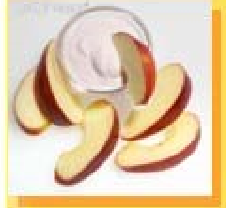 企業簡介|市場分析|營運計畫|財務規劃|計畫總結
競爭者分析/比較本品牌/swot
競爭品牌擁有的特點
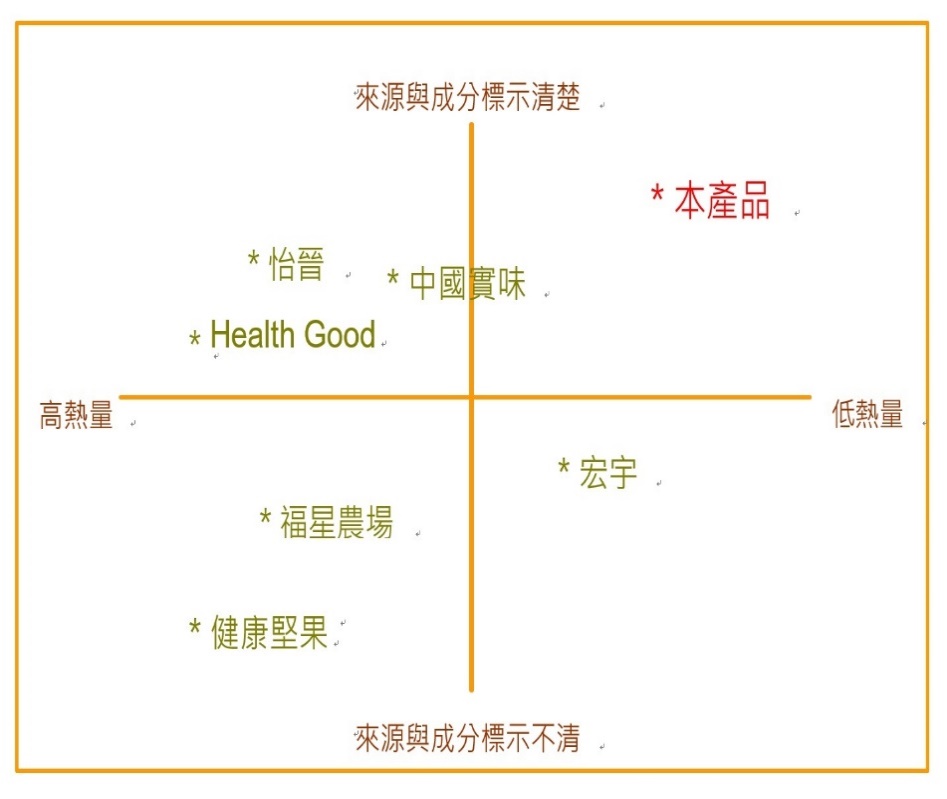 9
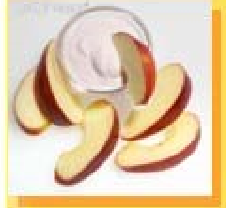 企業簡介|市場分析|營運計畫|財務規劃|計畫總結
競爭者分析/比較本品牌/swot
通路因成本而無法選擇較親近消費者的便利商店
優勢
劣勢
售價部分採取低價格
s
W
O
T
威脅
機會
國人越注重飲食健康
競爭者多
10
Section3
營運計畫





11
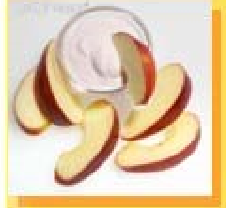 企業簡介|市場分析|營運計畫|財務規劃|計畫總結
STP/產品/價格/通路/推廣
鎖定十八歲以上
    族群
學生族群
上班族
採用 EPD 膨化技術
強調原料來源
包裝與營養標示
12
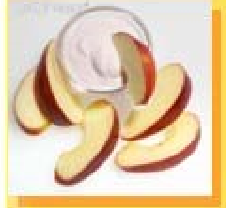 企業簡介|市場分析|營運計畫|財務規劃|計畫總結
STP/產品/價格/通路/推廣
象徵健康清新的果綠色調為主
不以蘋果字眼露出，可迴避消費者對於蘋果的既有印象
產
品
強調蘋果來源，採用金冠蘋果
EPD 製程保證非油炸
熱量僅市售洋芋片 50％
13
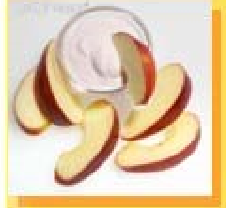 企業簡介|市場分析|營運計畫|財務規劃|計畫總結
STP/產品/價格/通路/推廣
網路品牌
傳統市場
國外品牌
自家品牌
14
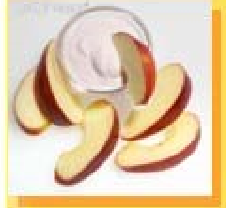 企業簡介|市場分析|營運計畫|財務規劃|計畫總結
STP/產品/價格/通路/推廣
成本低
松青超市
便利商店
15
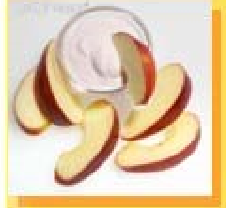 企業簡介|市場分析|營運計畫|財務規劃|計畫總結
STP/產品/價格/通路/推廣
16
Section4
財務規劃





17
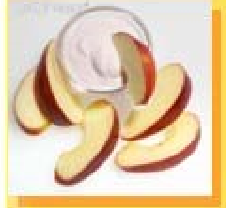 企業簡介|市場分析|營運計畫|財務規劃|計畫總結
預估損益表/損益平衡點
18
Section5
計畫總結





19
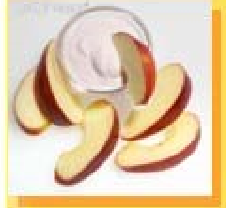 企業簡介|市場分析|營運計畫|財務規劃|計畫總結
計畫總結
20